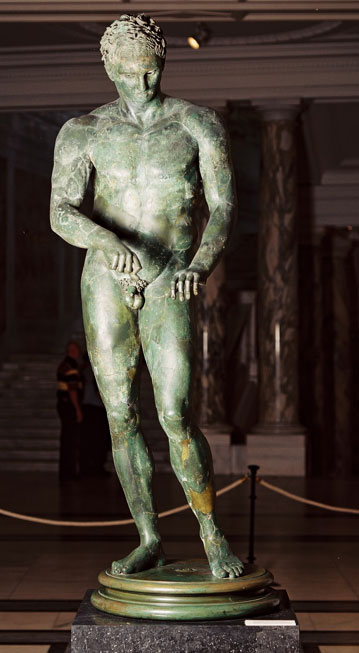 Apoxyomenos  di Lisippo
Plin. n.h. 34,62
330-320 a.C.


Lussino
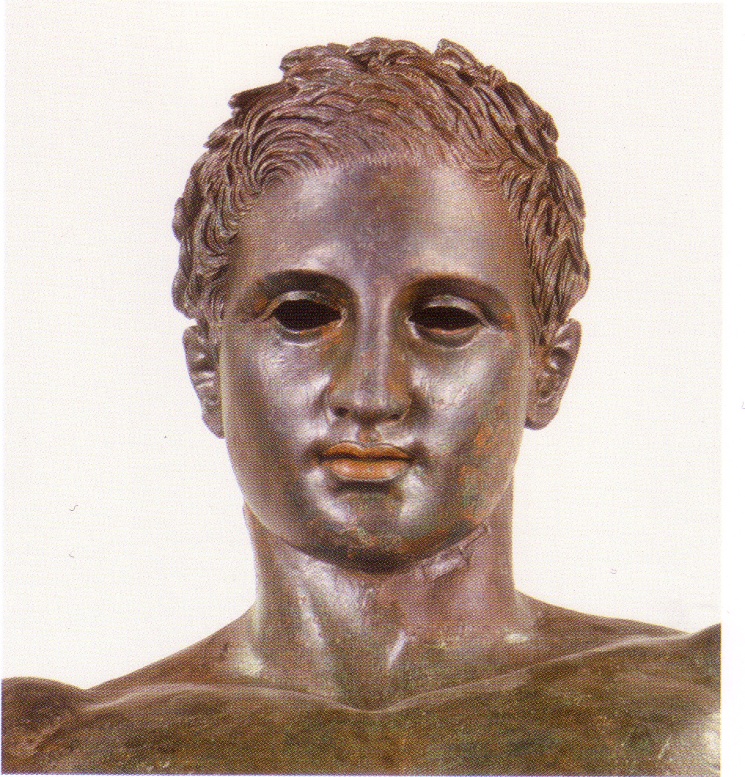 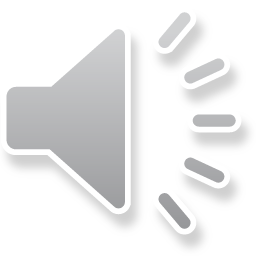 Socrate di Lisippo nel Pompeion di Atene
Filosofo dal relitto di Anticitera
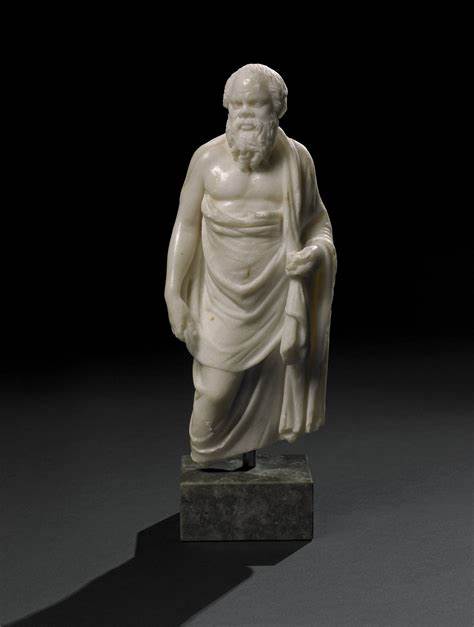 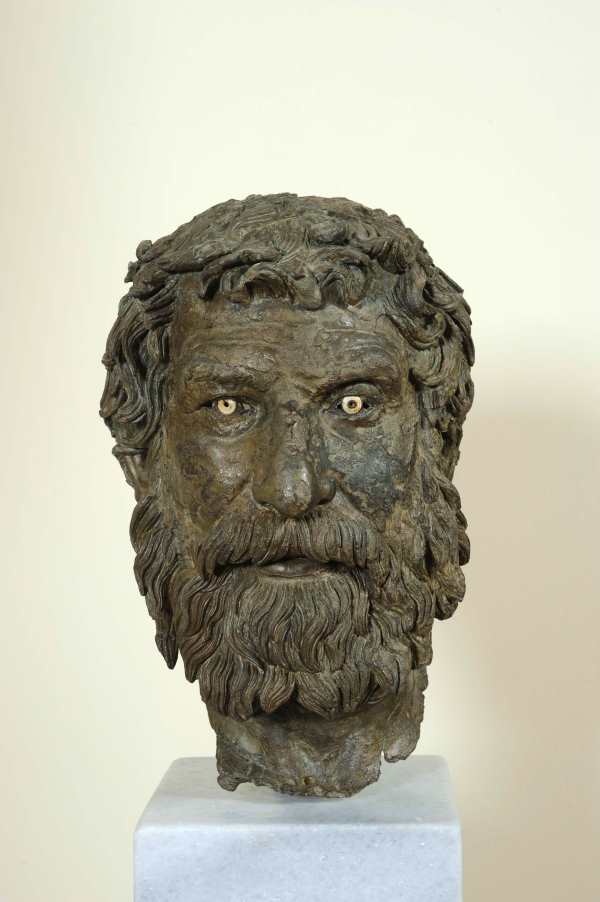 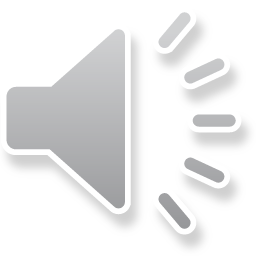 Ritratti di filosofi di LisippoAristotele    e Socrate?
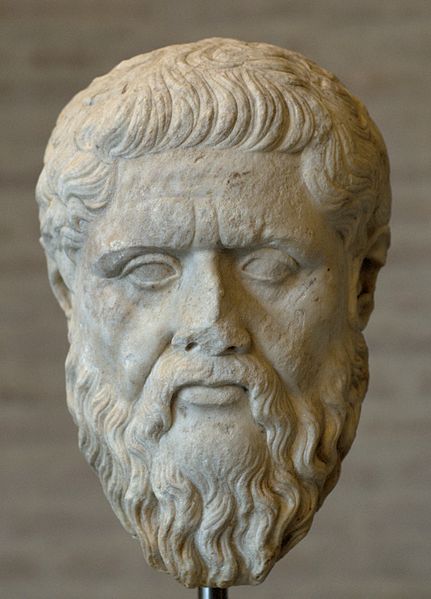 Platone di Silanion
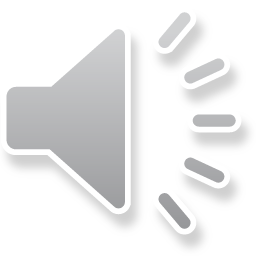 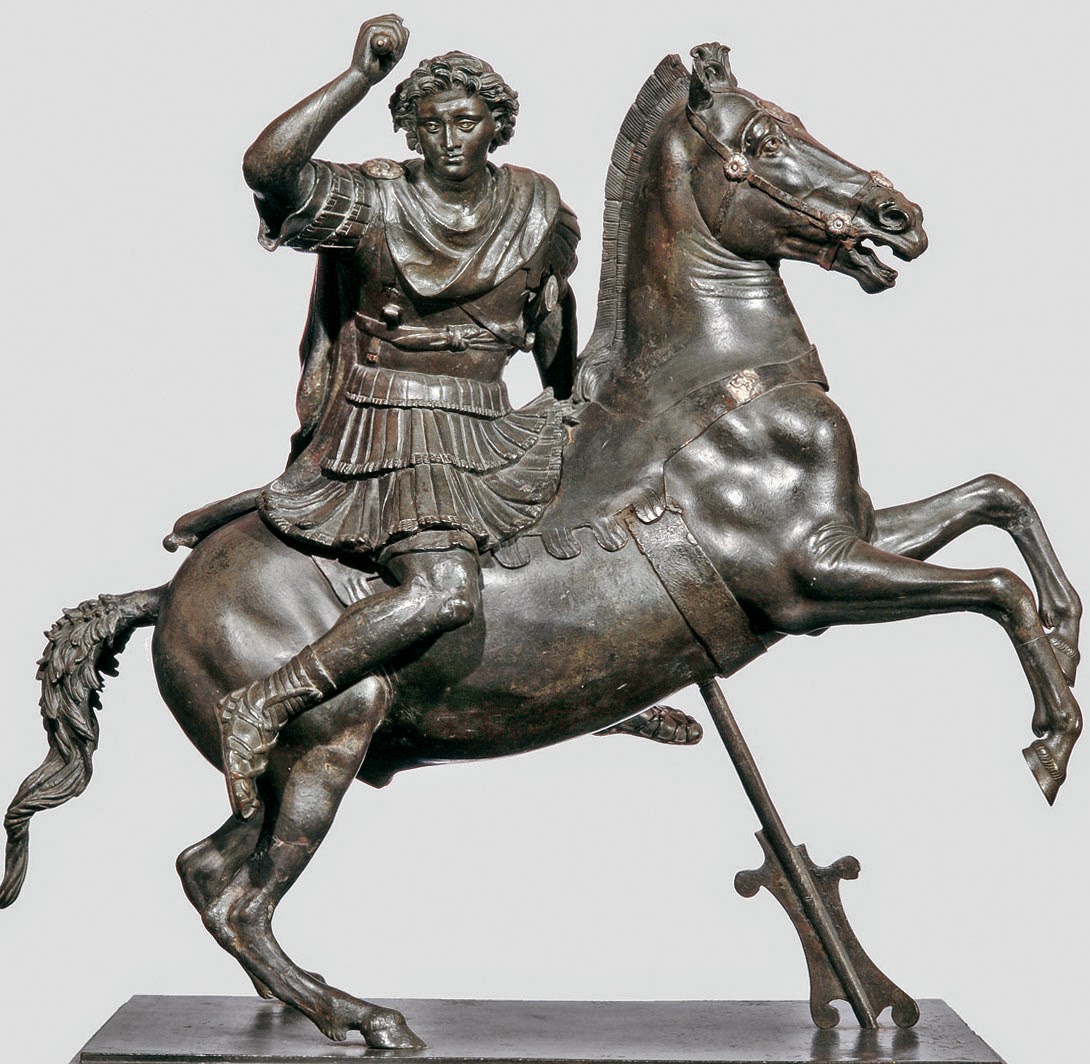 Alessandro a cavallo da Ercolano c.d. gruppo del Granico di Lisippo (25 caduti)dedicato a Zeus a DioneLisippo accompagnò Alessandrobattaglie:Granico 334 a.C. (Turchia Ovest)   Isso 333 a.C. (Turchia Est-Cilicia)Gaugamela 331 (presso Mossul, Iraq, ant. Ninive)battaglia definitiva su Dario III
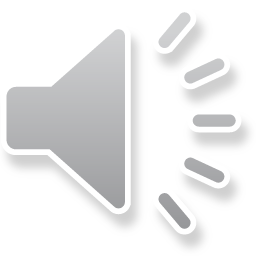